Kõrvalahelate effekt mitte-kristallilise LiPF6·PEOx; x=10 ja 30 korral, kasutades MD meetodit.
Jaanus Karo1, Daniel Brandell1, Alvo Aabloo2 and Josh Thomas1
1 Ångström Advanced Battery Centre, Uppsala University, Sweden
2 Institute of Technology, Tartu University, Estonia
Juttu tuleb ...
MD simulatsioon
Uuritav materjal
Kasutatavad meetodid
Ioonide lokaalne liikuvus ja diffusioon
Liikuvused
Liikuvuse mehhanismid
Lõppsõna
aj
Fij
j
i
Fjk
k
Fik
ak
Molekulaardünaamika
Kasutades klassikalisi Newtoni seadusi, saadakse “film” materjali sisemusest
Jõud on kirjeldatud potensiaalidega –”Force Field”
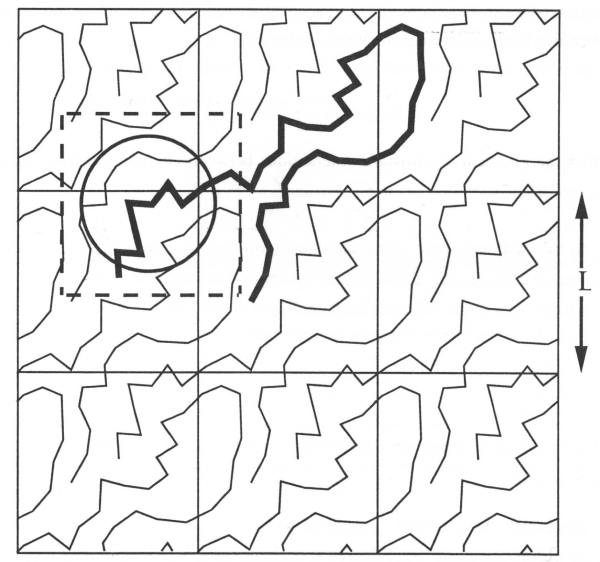 Mudel: perioodilised ääretingimused
PEO – polüteleenoksiid; -(CH2CH2O)n-
Ioonse juhtivuse suurendamiseks:
 “Plasticizers”
 Nanoosakesed
 teist tüüpi polümeerid: PPO, polyimides
 Modifitseerime PEOd: “cross-links”, kõrvalahelad
Kõrvalahelad:
Vähendab kristallilisust
Muudab juhtivuse mehhanismi  - lokaalne liikuvuse effektid
[Speaker Notes: PPO – CH2-O-C(CH3)H-]
Distance: 5 EO units
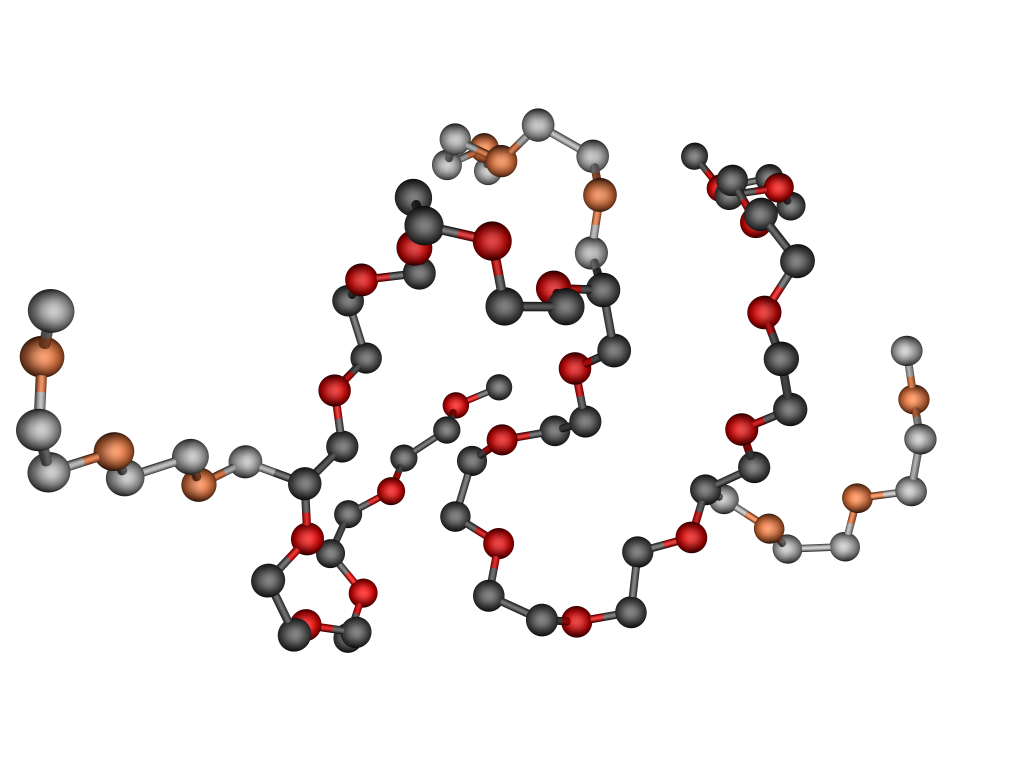 Backbone
Side-chain
Simuleeritud süsteemid
A total of 62 different models were simulated:
- 6 different side-chain lengths:		
	3, 6, 7, 8, 9 and 15 EO units
- 5 different side-chain separations:
	5, 10, 15, 20 and 50 EO units 
- 2 different salt concentrations: 
	LiPF6∙PEO10
	LiPF6∙PEO30
- 2 reference systems without side-chains
Previous study: Salt-free systems
Karo et al., Solid State Ionics 2005, 176, 3041
Experimental comparison:
Nishimoto et al. Macromolecules 1999, 32, 1541
What is the weight percentage here?
Simulatsiooni detailid
293K, 1 bar
In each MD box ~360 EO units
Generation: Monte-Carlo approach 
Periodic simulation boxes, ca. 29 × 29 × 29 Å
Densities: 1.40 g∙cm-3 (1:10)
                    1.23 g∙cm-3 (1:30)
After equilibration, simulation time: 2.2 ns
NPT barostat
Time-step: 1fs
Meetodid: MSD funktsioon
Lokaalne mobiilsus või liikuvus
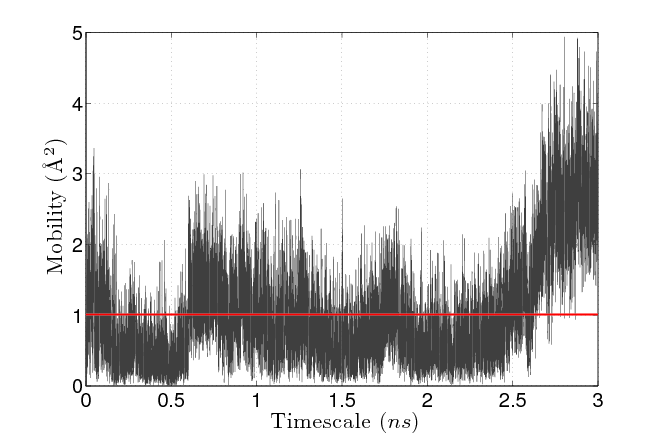 Samm 1 ->

Samm 2 ->
Standardhälve (STD) üle mittekeskmistatud MSD väärtuste
STD
STD väärtus = aatomi või grupi aatomite mobiilsus
Samm 3 ->
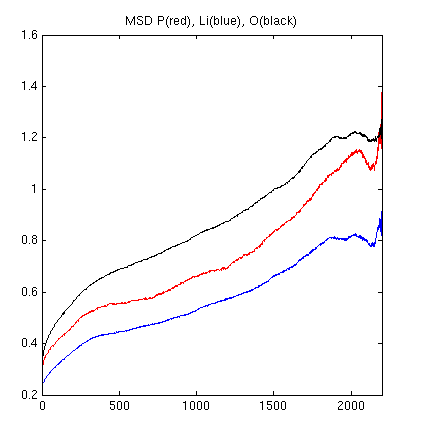 Diffusioon
[Speaker Notes: I don’t know how to answer to the question “Correlation between mobility and diffusion?”]
Ühe liitiumi liikuvus 2.2 ns jooksul, 20 °C juures
Ioonide hüppete arv
Statistikat vähe !
Edasi vaatleme lokaalseid effekte
3D mobiilsuse graafikud
[Speaker Notes: This example picture represents systems with side-chains and with low salt concentration.]
Polümeeride liikuvus sooladega ja ilma
S-C
  free
1.92
Koos soolaga . . .  

 Mobiilsused langevad (pea kõigis süsteemides)
 Polümeer muuutub jäigemaks
Suurimad erinevused kõrge konsentratsiooni puhul
S-C
 free
2.42
Samad maksimumid ka liitiumite puhul!
Liitium ioonide mobiilsused
S-C
free
1.78
S-C
free
1.45
[Speaker Notes: Kuna süsteem on jäigem, siis äkki erinevate pikkustea kürval ahlad eri soolade juures muudavad ioonset juhtivust erinevalt
Kui palju reaalselt mobiilsus suureneb kürvalahelatega süsteemide puhul ja ilma kürvalahelateta]
Katioonid vs. anioonid
S-C
  free
1.78
S-C
  free
1.94
S-C
free
1.45
S-C
free
2.01
Osades süsteemides anioonide mobiilsused madalamad
Resemblent mobility patterns for different ion species
Peaahelad vs. kõrvalahelad
S-C
  free
1.92
Corr. with Li’s 0.8
Corr. with Li’s 0.5
S-C
  free
2.42
Corr. with Li’s 0.7
Corr. with Li’s 0.6
Kõrvalahelad on mobiilsemad
Üks võimalik seletus liitiumite liikuvustele
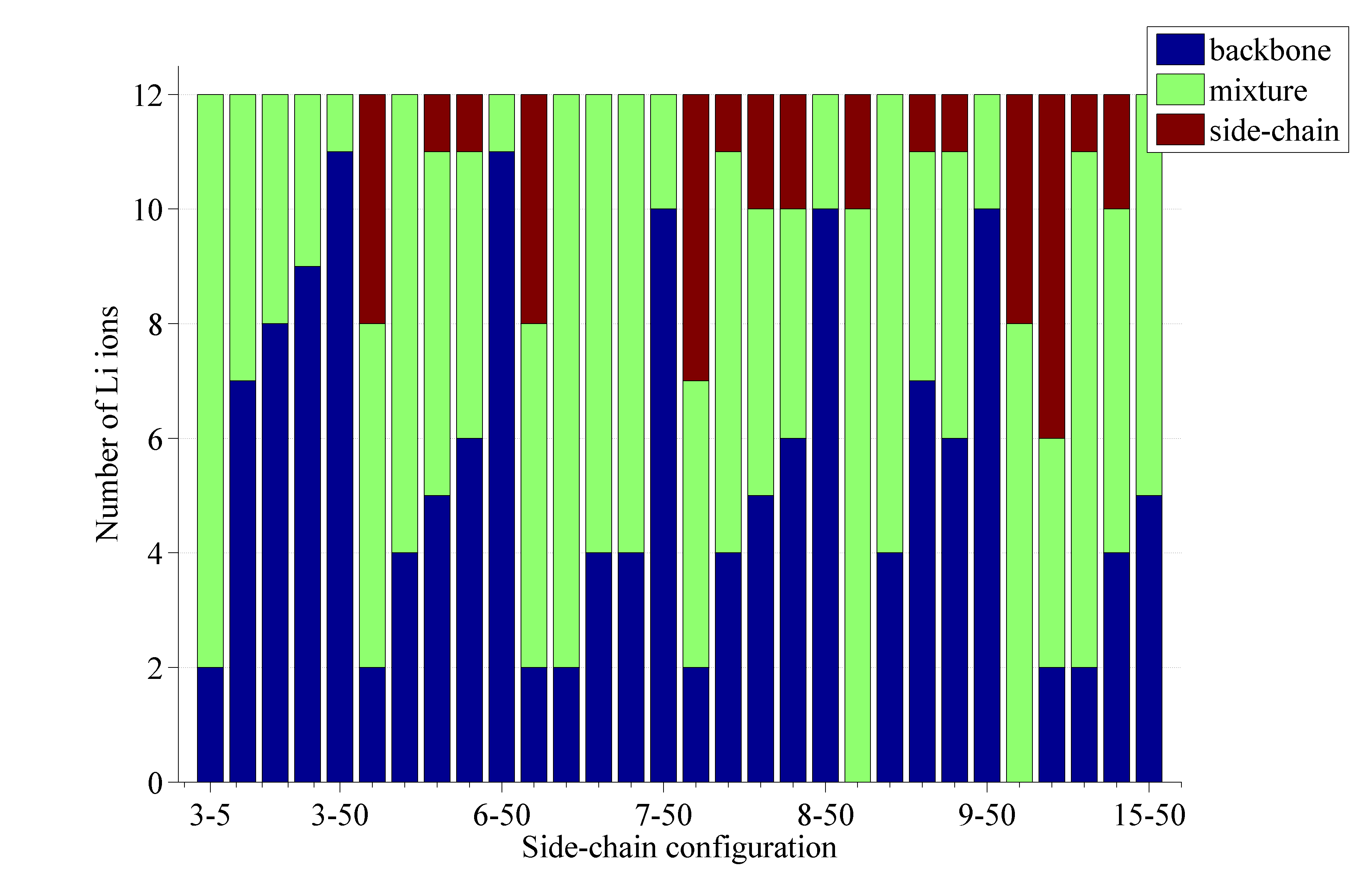 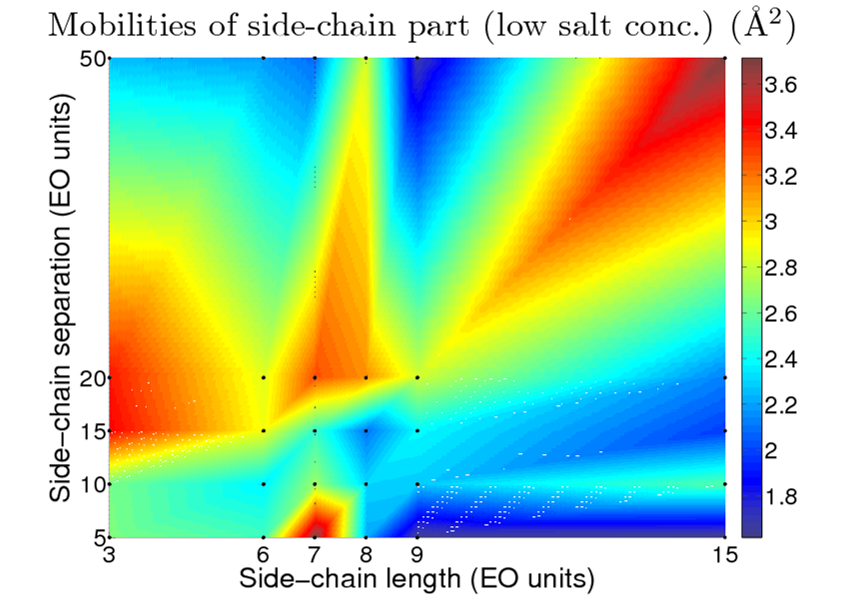 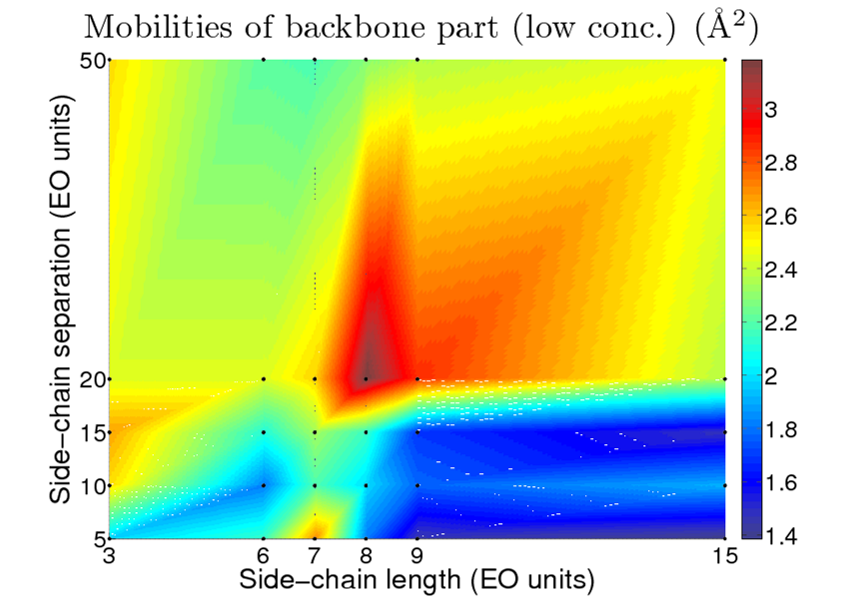 Liikuvused pikki kõrvalahelaid
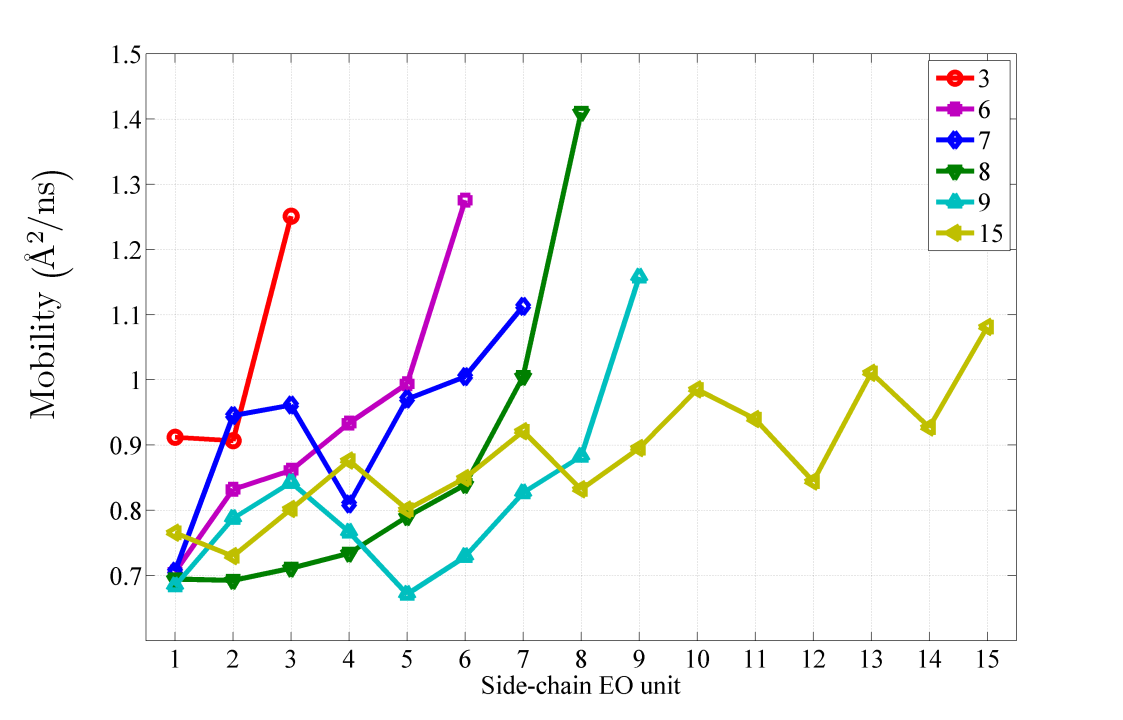 1:10
Mingil määral optimaalsus 
7-8 EO kõrvalahela pikkuste juures
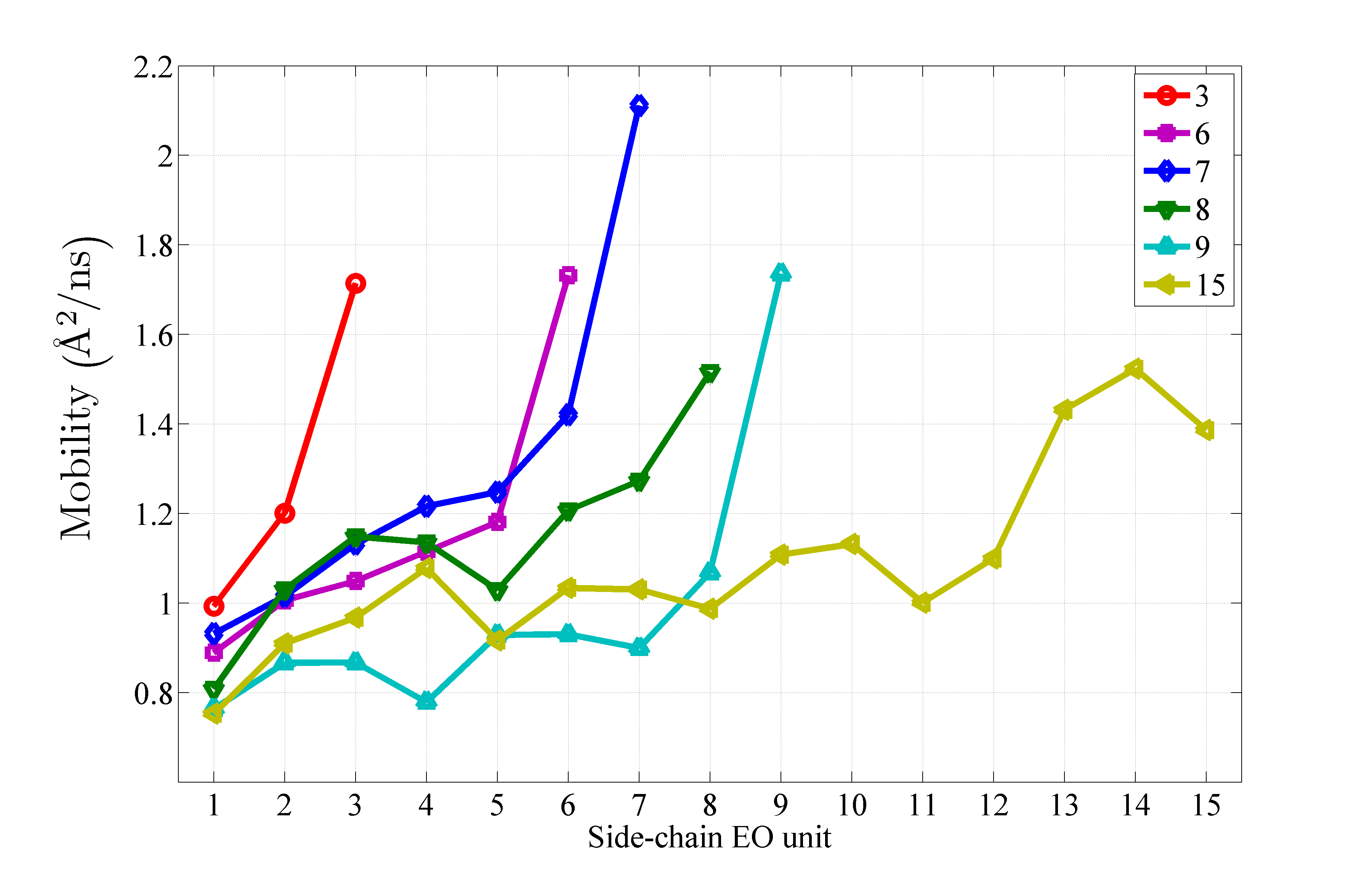 1:30
Liikuvused pikki peaahelat
Lisaks ...
Anioonid liigutavad katioone

 Liikuvuse suund on võrdtõenäosuslik igas suunas

 Kaks levinumat polümeeri konfiguratsiooni hüppe puhul: ioon asub lähedal ühenduspunktile ja ioon asub kahe risti asetseva ahela vahel
[Speaker Notes: Insert the movie by yourself. I could not do it because of a problem with my Powerpoint]
Järeldused
Kõrvalahelad vähendvad kristallilisust – juhtivus suureneb

 Erinevad kõrvalahela parameetrid muudavad juhtivust 2-3 korda.

 Korrelatsioon ioonide mobiilsuste, polümeeri mobiilsuste ja ioonide asukoha vahel. Hoida ioonid kõrvalahelate lõppude ligi.
 Suur soola konsentr. : Maksimaalsed mobiilsused lühikeste kõrvalahelate puhul

 Väike soola konsentr. : Maksimaalsed mobiilsused  kõrvalahelate vahemikus 7-9 EO pikkust
Quite good agreement with experimental values